ΔΙΑΓΝΩΣΤΙΚΗ ΠΡΟΣΕΓΓΙΣΗ ΑΝΑΙΜΙΩΝ
Χριστοφορου Παναγιώτης
Ειδικευόμενος Αιματολογίας
Δευτέρα 30/10/23
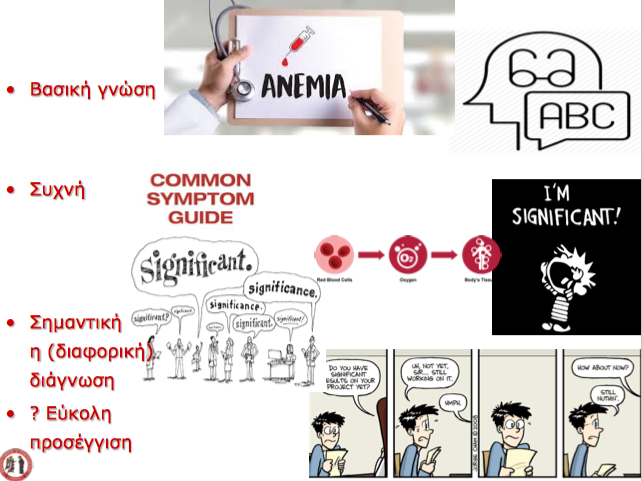 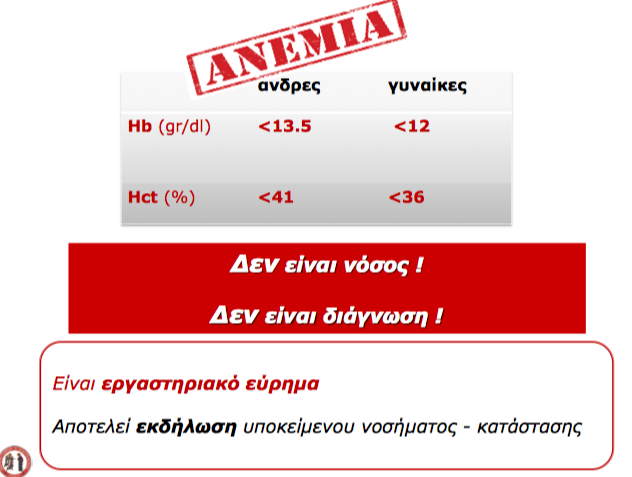 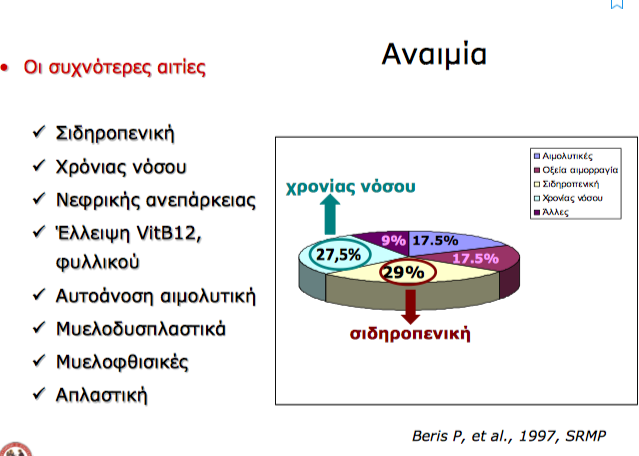 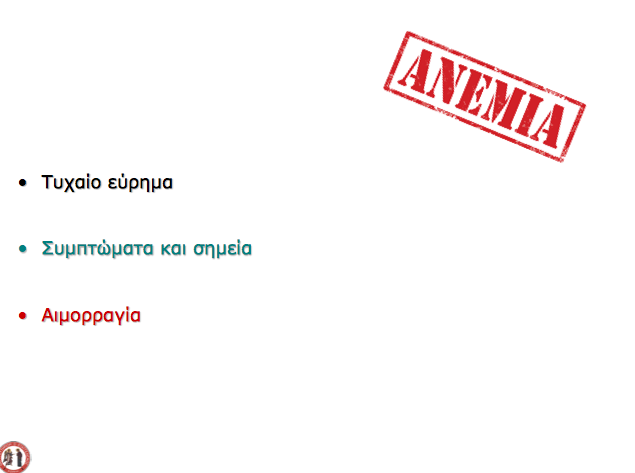 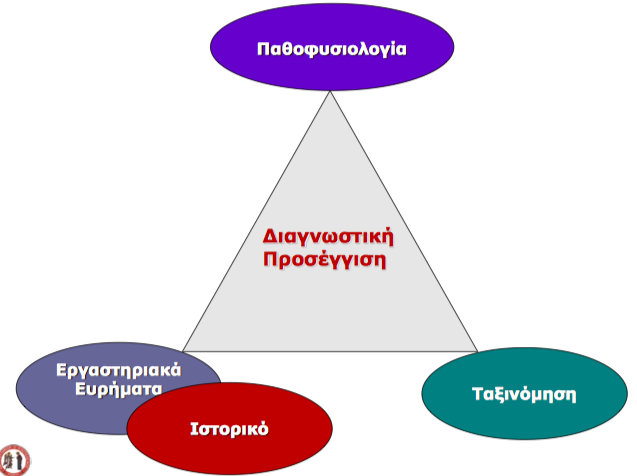 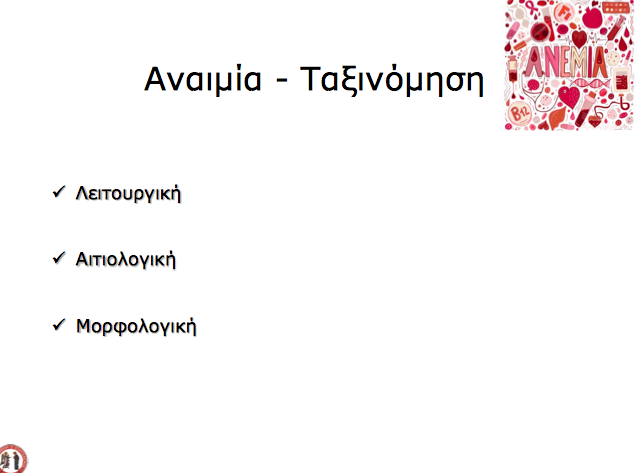 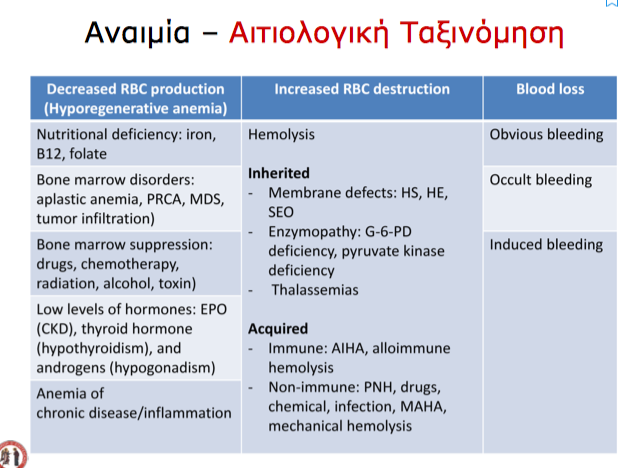 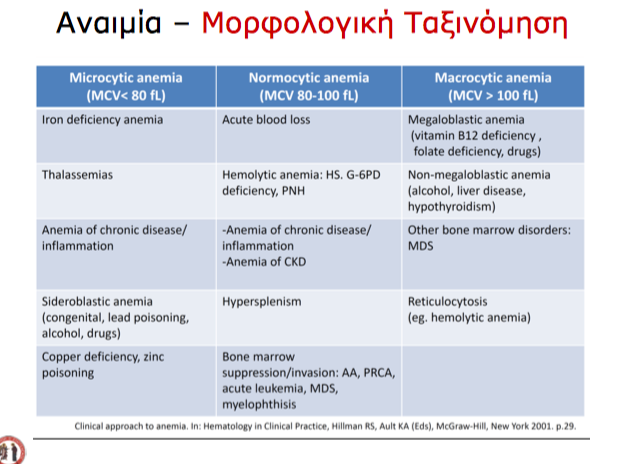 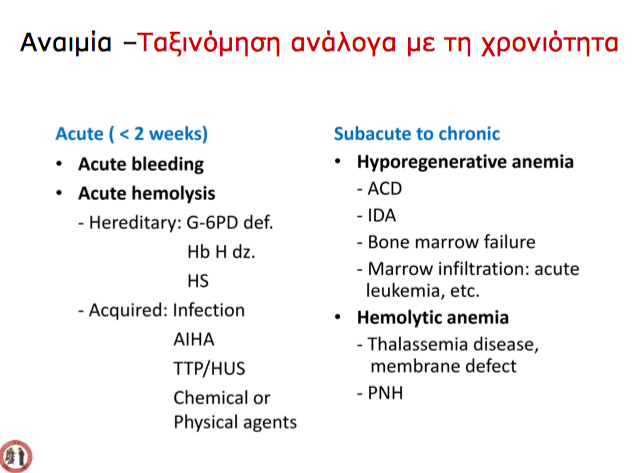 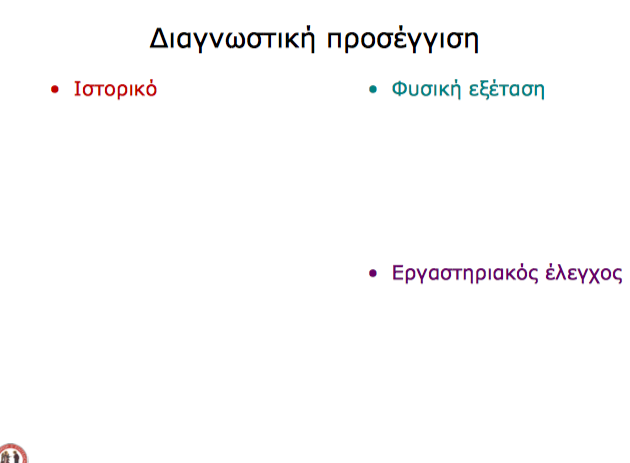 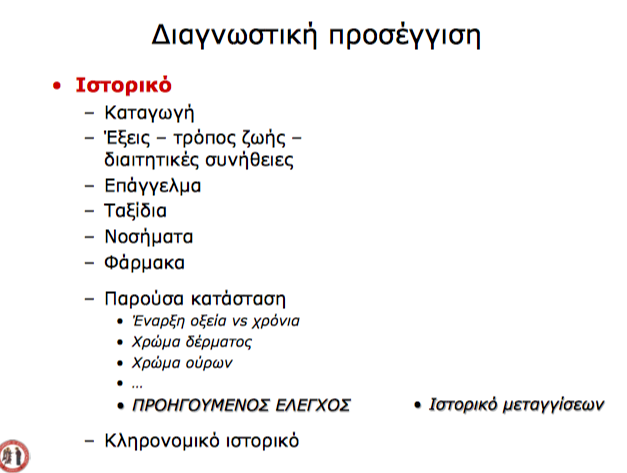 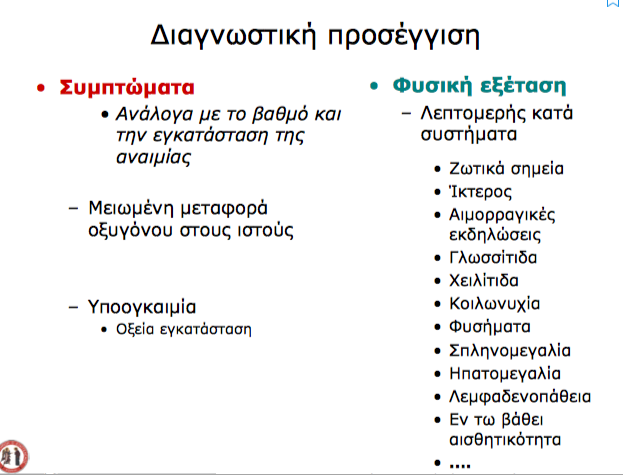 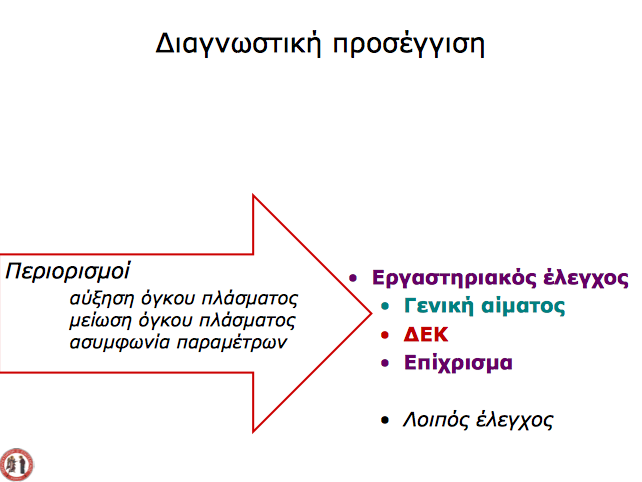 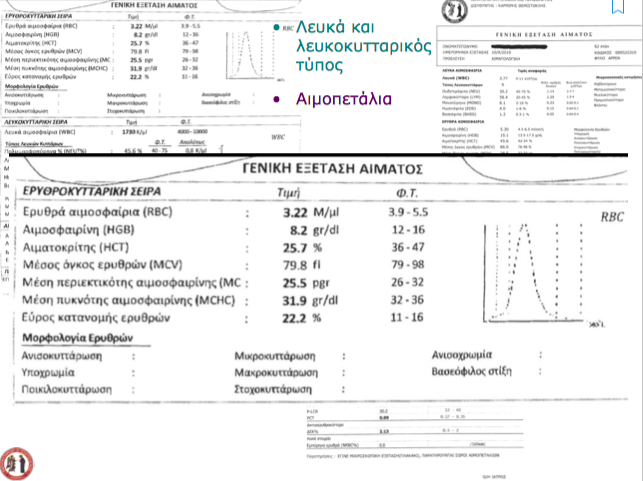 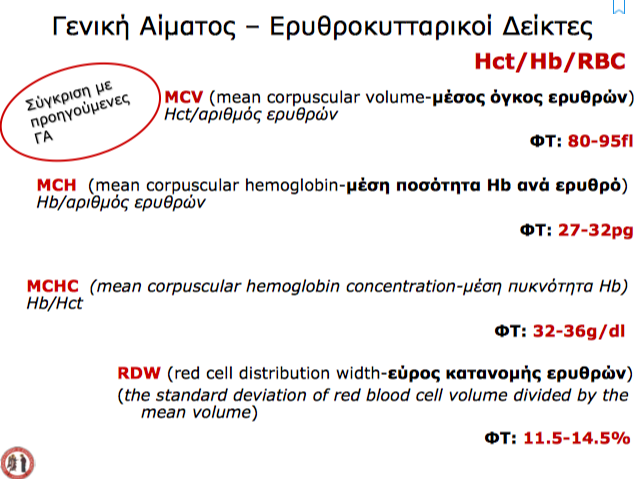 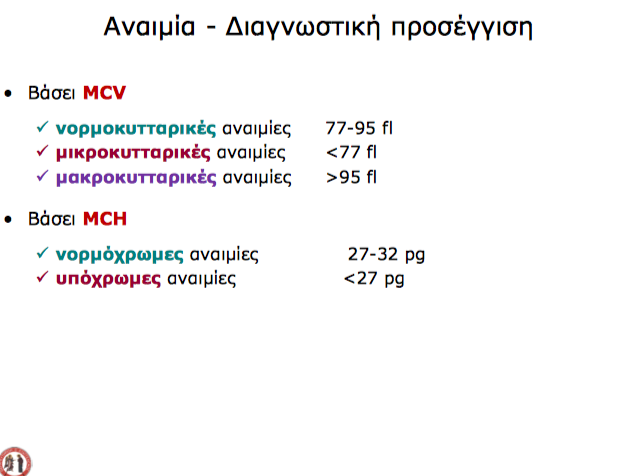 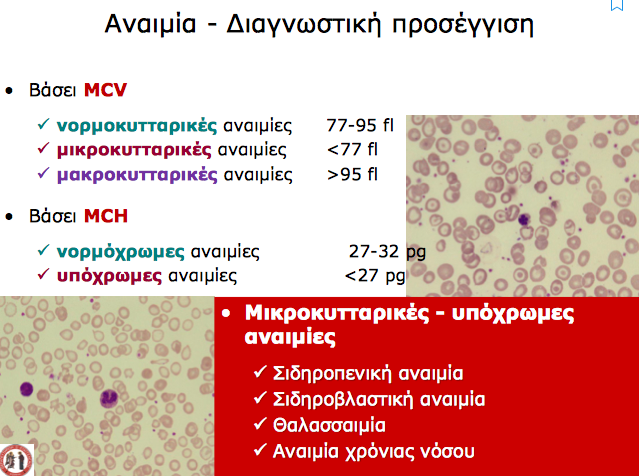 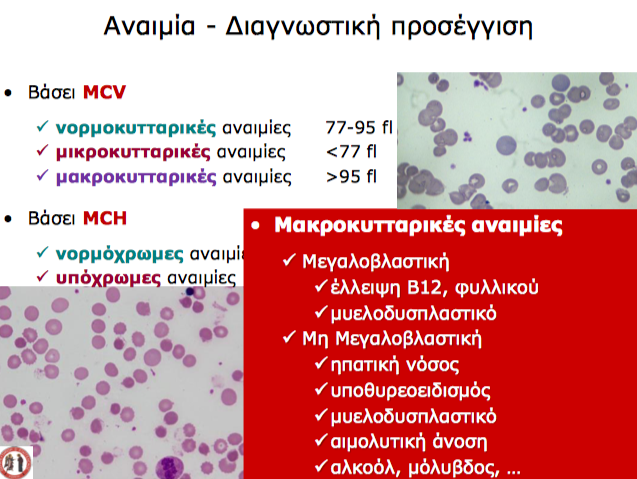 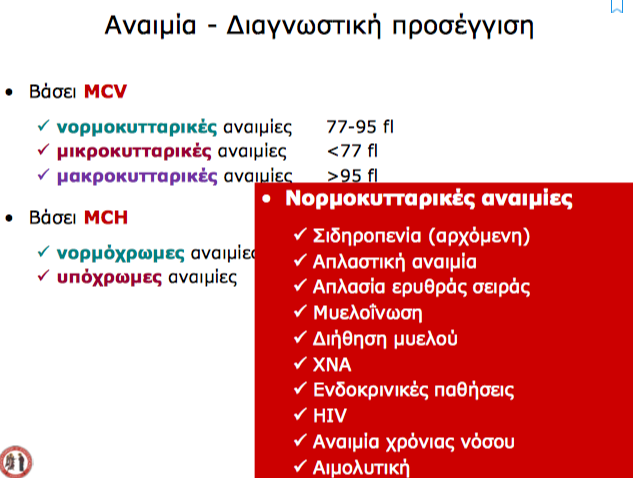 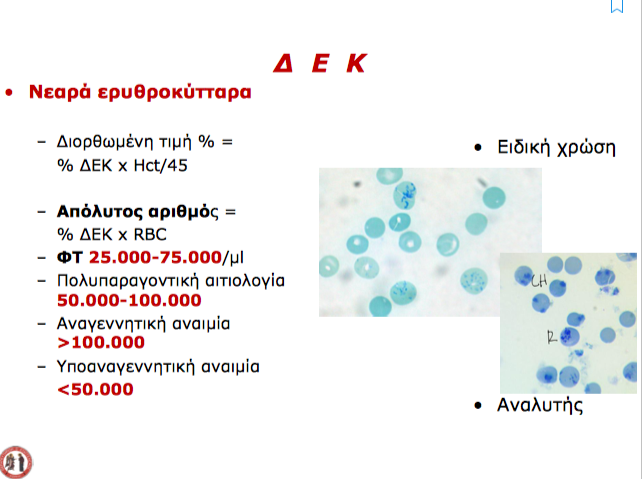 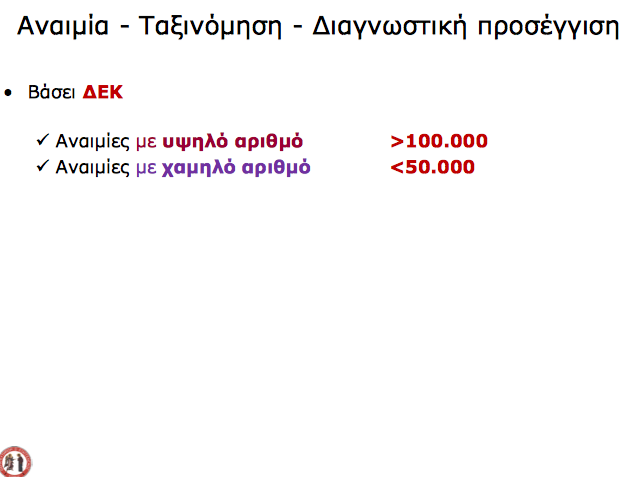 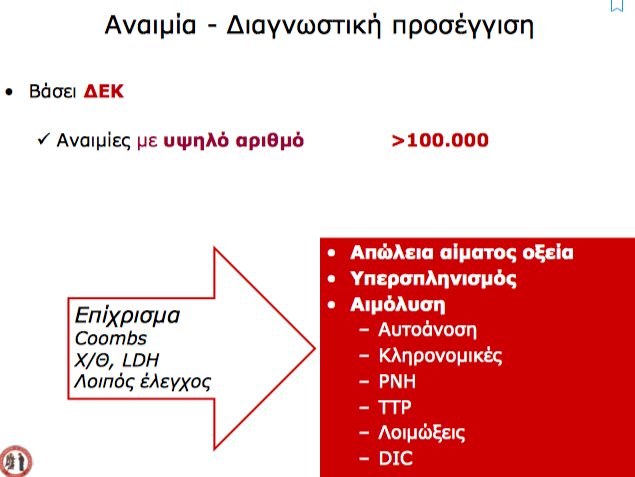 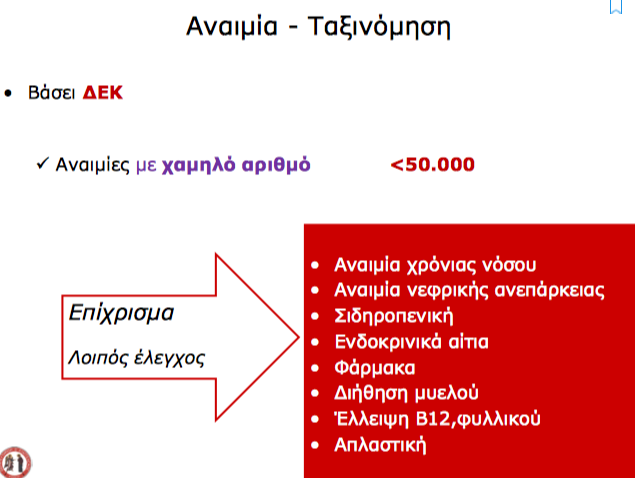 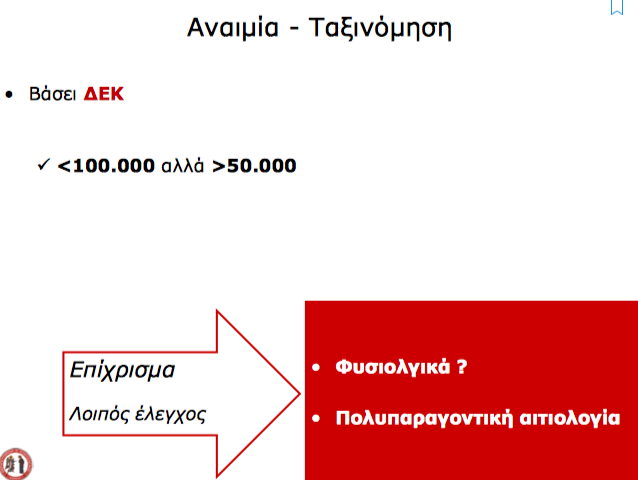 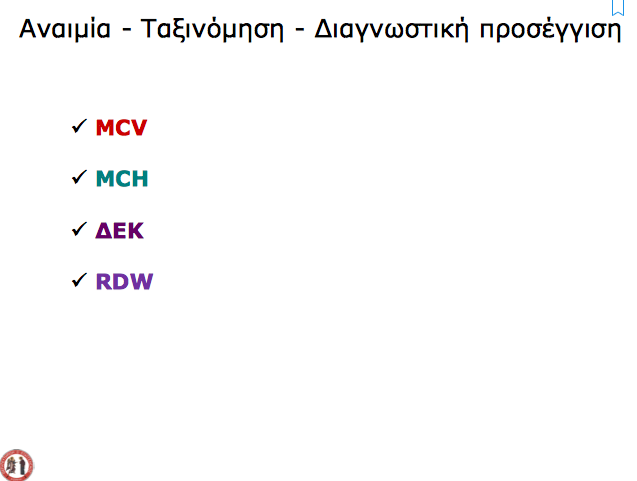 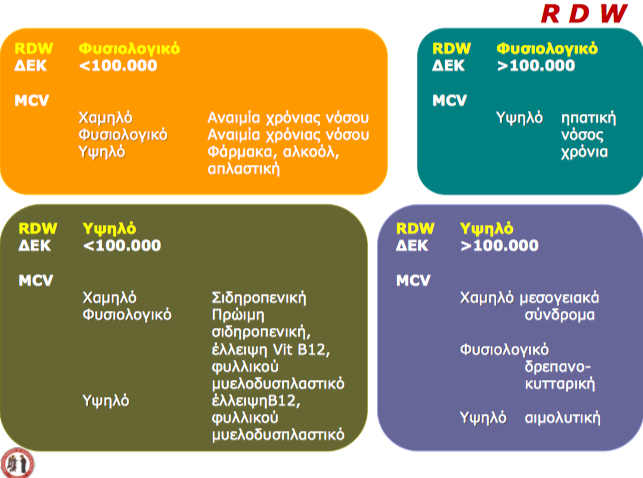 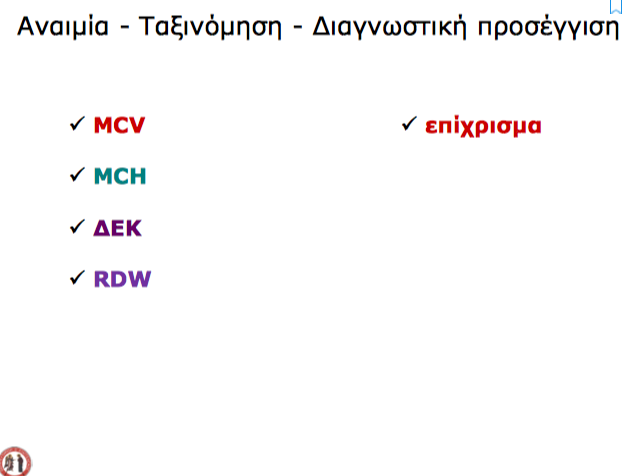 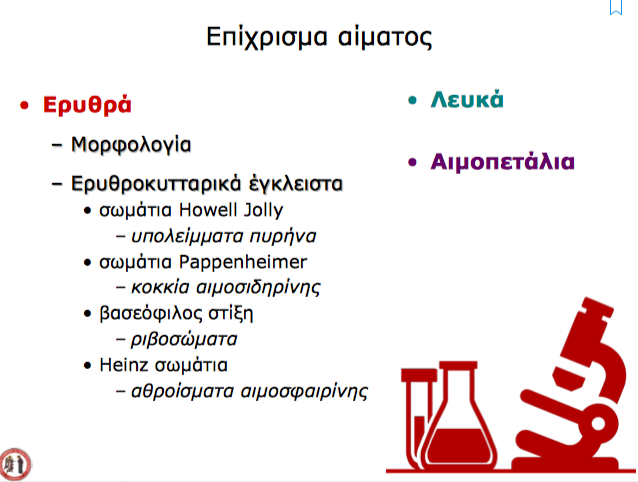 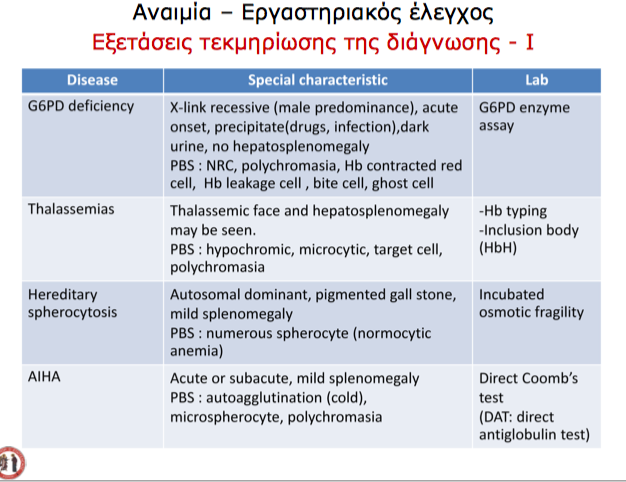 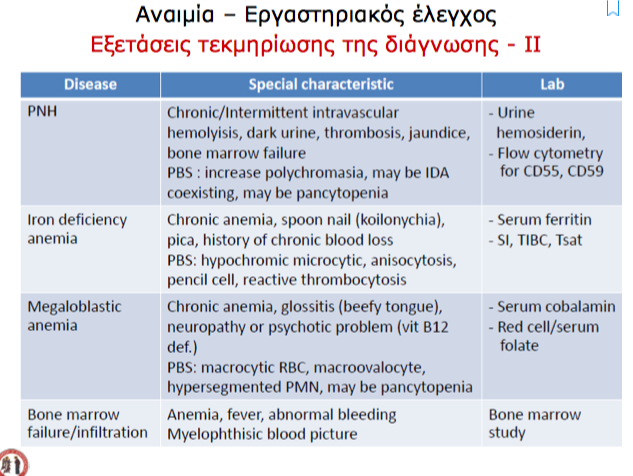 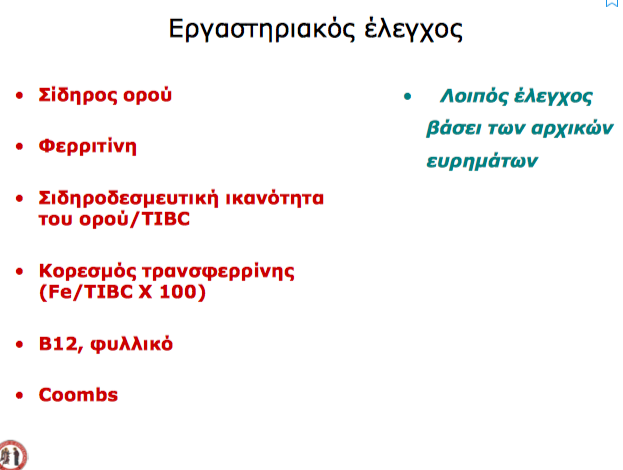 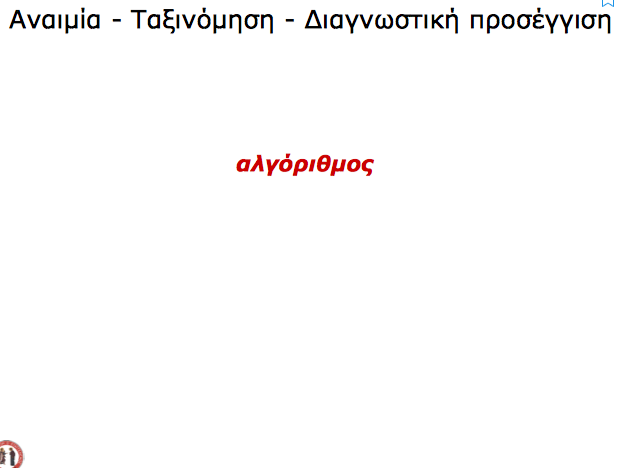 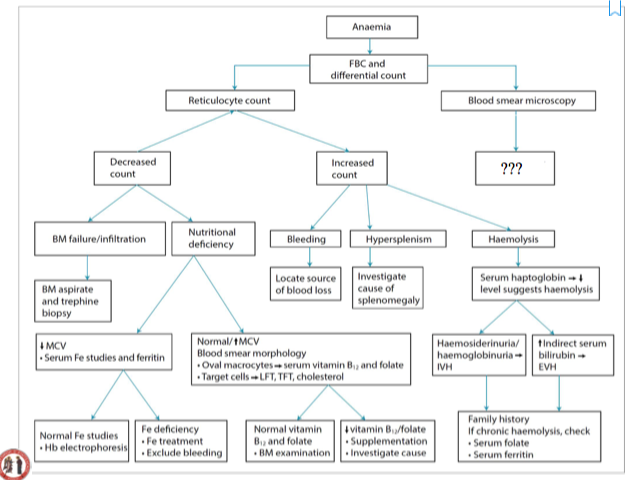 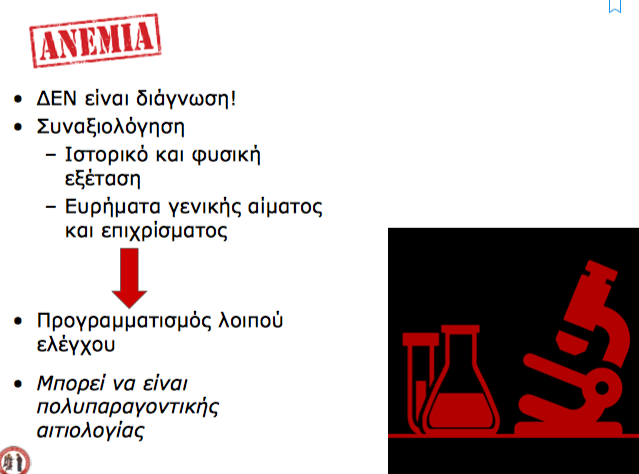 ΣΥΖΗΤΗΣΗ
37 ετών άνδρας πρόσφυγας απο Παλαιστίνη προσέρχεται για άτυπα κοιλιακά - οστικά άλγη. Από γενική αίματος Hb:7mg/dl, MCV:62, MCH:14, MCHC:16  RDW:30      RET# 150.000/μL, WBC: 9000/μL (N# 6000), PLT: 167000/μL
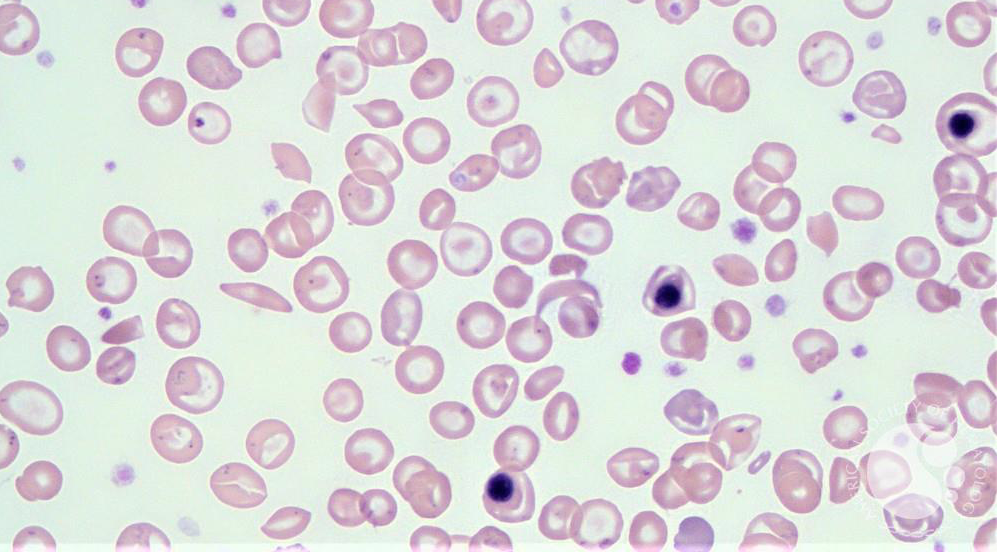 55 ετών Γυναίκα με ιστορικό Πολλαπλούν Μυελώματος IgG  η οποία ανταποκρινόταν σε θεραπεία 3ης γραμμής με  Καρφλίζομίμπη, Κυκλοφωσφαμίδη και Δεξαμεθαζόνη αναπτύσσει προοδευτικά σημαντική μακροκυτταρική αναιμία (Hb: 12 → 8,8mg/dl, MCV: 93 → 117fl και ΔΕΚ# 140000/μL) κατά την διάρκεια των 3 κύκλων που ελάμβανε. Ασυμπτωματική χωρίς άλλες πενίες. Coombs : ( - ).  G6PD: κφ
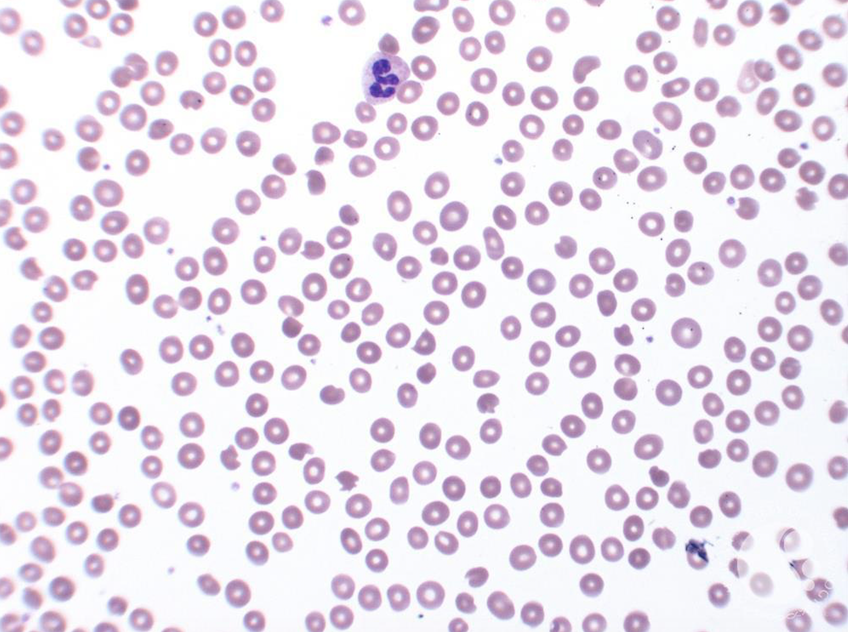 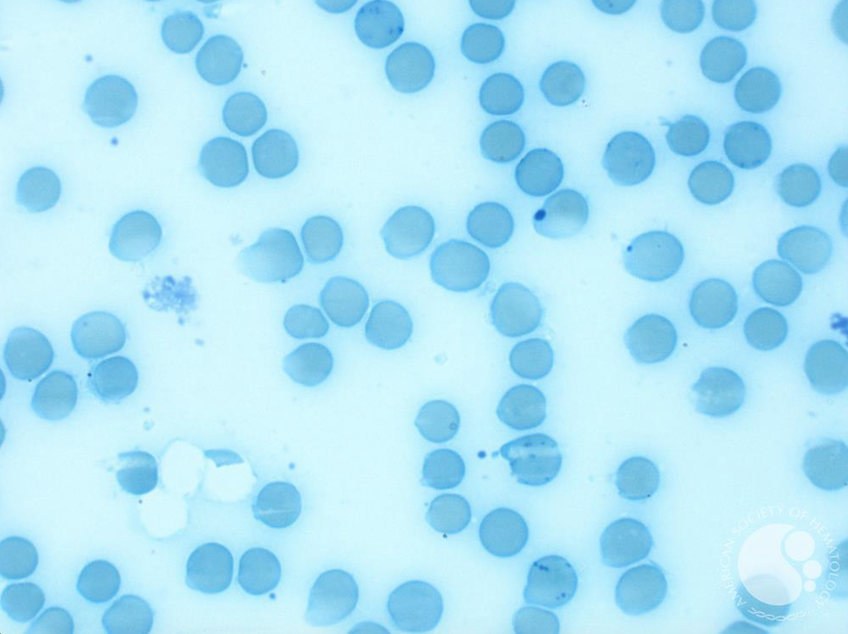 Brilliant cresyl blue stain
Κορίτσι 23 ετών με αδυναμία, καταβολή και Hb:6mg/dl, MCV:60, MCH: 16, MCHC:18  RDW: 9 RET# 10.000/μL, WBC: 7000/μL (N# 2500), PLT: 500000/μL
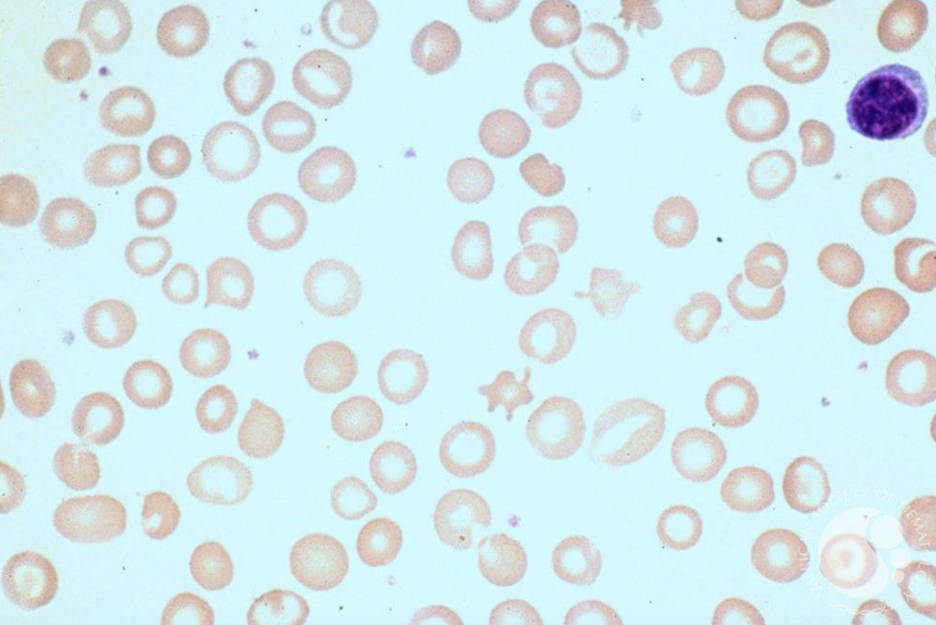 Ασθενής 85 ετών με Hb:10mg/dl, MCV:99, MCH: 26, MCHC:30  RDW:16 RET# 25.000/μL, WBC: 6500/μL (N# 1200), PLT: 145000/μL
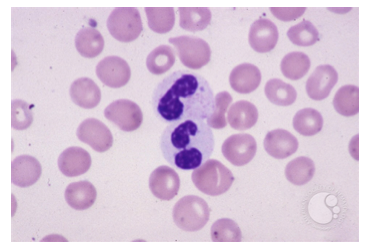 Αγόρι 24 ετών με άτυπη Λοίμωξη Αναπνευστικού και Hb: 9,5mg/dl, MCV:115, MCH: 30, MCHC:34  RDW:18 RET# 300.000/μL, WBC: 11000/μL (N# 7000), PLT: 200000/μL
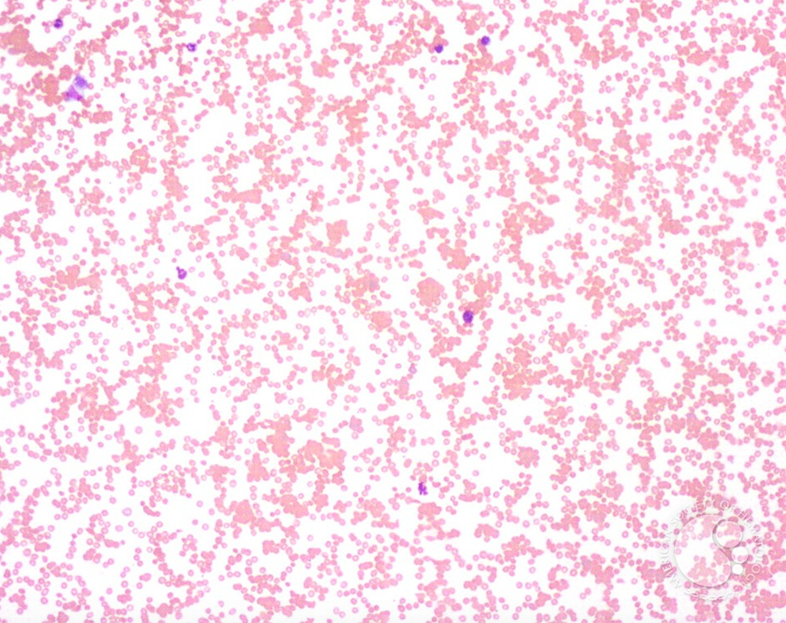